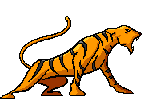 Mačkovité Šelmy
3. 2. 2014
Čím sa vyznačujú ?
čeľaď cicavcov, rod mäsožravcov 
krátka široká lebka 
pevná kostra 
dobre vyvinutý sluch a čuch
ľahký pružný pohyb 
dobré skákanie
očné zuby a trháky 
ostré hákovité pazúry
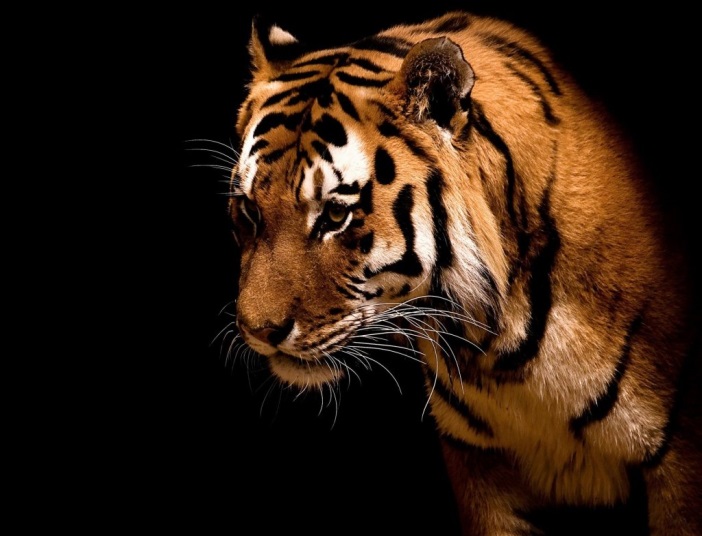 2
Rozmnožovanie
Rozmnožujú sa pravidelne, každoročne, tiger a niektoré spravidla menšie druhy sa rozmnožujú s prestávkami viacerých rokov. Počet mládať je rôzny, zvyčajne 2–6. Gravidita je krátka.
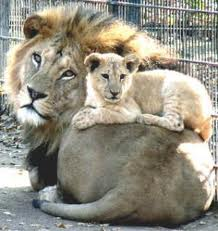 3
Potrava
Chytajú iba živú korisť, zvyčajne mohutným skokom. Jedine gepard, jeden z najrýchlejších bežcov medzi cicavcami, beží za korisťou.  Živia sa párnokopytníkmi a nepárnokopytníkmi. Menšie druhy hlodavcami a vtákmi.
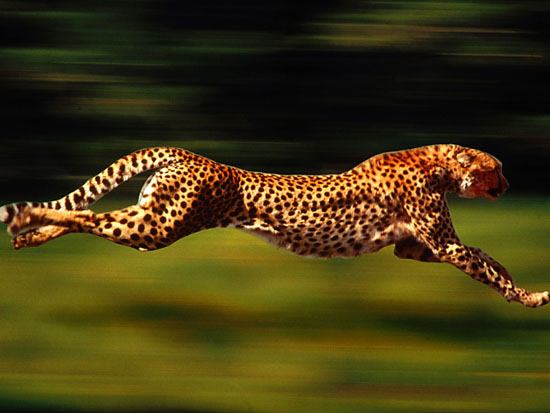 4
Druhy mačkovitých šeliem
5
Lev
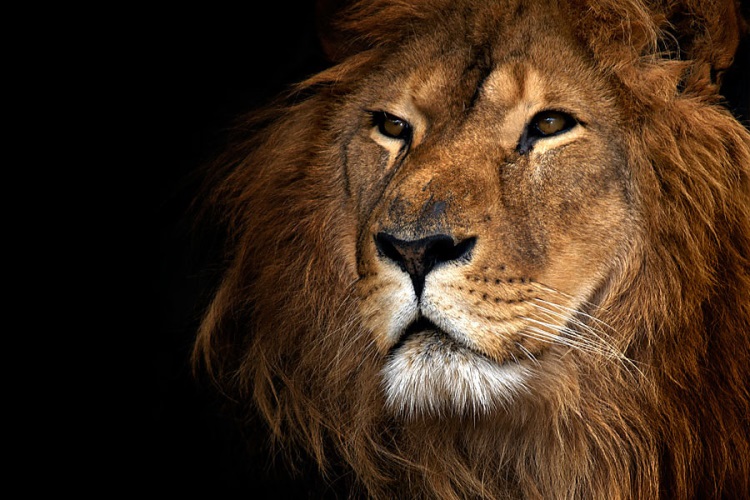 Zástupca: lev púšťový

Lev sa od iných mačkovitých šeliem odlišuje krátkou priliehavou srsťou a koncom chvosta, kde má dlhú srsť. Už na prvý pohľad vidieť pohlavný dimorfizmus.
6
Leopard
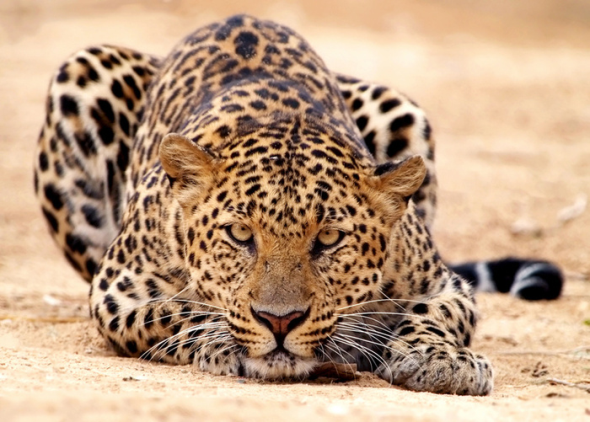 Zástupca: leopard škvrnitý

Živí sa veľkými cicavcami alebo chrobákmi lajniakmi. Veľká korisť o mu vystačí na 2 týždne.  Hlava má silné čeľustné svaly.
7
Rys
Zástupca: rys ostrovid

Je najväčšia voľne žijúca mačkovitá šelma v Európe. V minulosti bol takmer vyhubený. Obýva najmä tajgy.
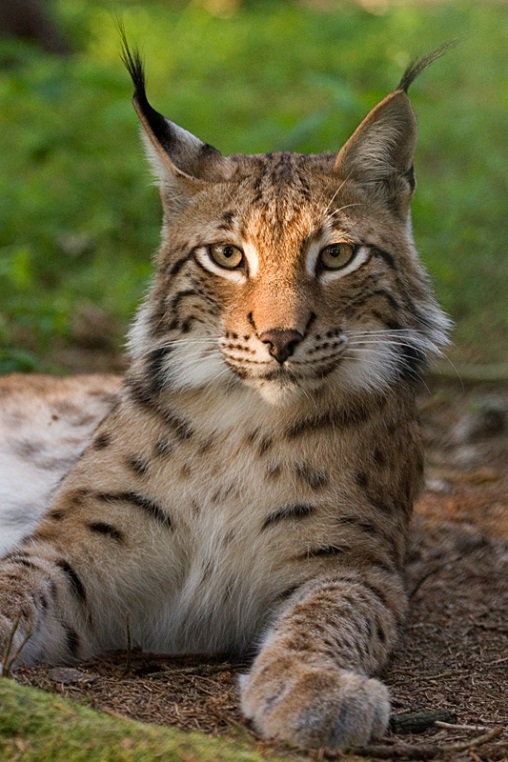 8
PUMA
V Severnej Amerike je známa aj pod názvom panter, ale toto slovo označuje aj leoparda. Srsť je prevažne jednoliato hnedožltá. Puma vydáva veľa zvukov, vrátane vresku pripomínajúceho ľudský výkrik. Tento zvuk vydáva pri dvorení, ale nevie revať.
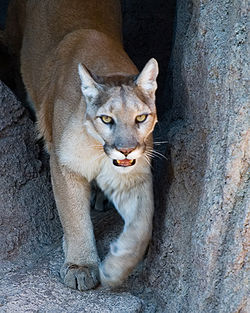 9
Tibet – fosílie
Tím amerických a čínskych paleontológov objavil na juhozápade Tibetu fosílne pozostatky najstaršieho známeho druhu veľkej mačkovitej šelmy.
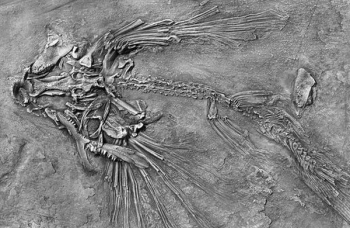 10
Zdroje
http://sk.wikipedia.org/wiki/Ma%C4%8Dkovit%C3%A9#Charakteristika 
http://www.webnoviny.sk/veda-a-technika/v-tibete-objavili-fosilie-najstarsej-v/756286-clanok.html 
http://www.worldanimal.estranky.sk/fotoalbum/dive-zvierata/mackoviteselmy/mackovite-selmy.jpg.-.html
http://www.selmymackovite.estranky.sk/fotoalbum/leopard-skvrnity/sala_leopard_2.-.html
http://deney.iplace.cz/rubriky/tapety-selmy 
http://sk.wikipedia.org/wiki/Lev_p%C3%BA%C5%A1%C5%A5ov%C3%BD 
http://sk.wikipedia.org/wiki/Leopard_%C5%A1kvrnit%C3%BD 
http://sk.wikipedia.org/wiki/Rys_ostrovid 
http://sk.wikipedia.org/wiki/Puma_americk%C3%A1
11
Ďakujeme za pozornosťKoniec
?
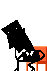 Vypracovali: 
Sabína Farkasová  Dominika Blažíčková
12